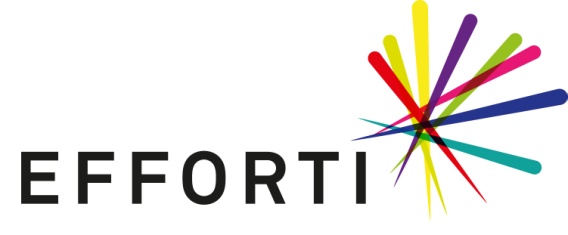 Evaluation Framework for Promoting Gender Equality in Research and Innovation
EFFORTI  - ein praktisches Tool zur Evaluation von mittel- und längerfristigen Wirkungen von Gleichstellung


Netzwerktreffen TOTAL EQUALITY Deutschland e.V. 4. November 2019, München

Susanne Bührer, Merve Yorulmaz
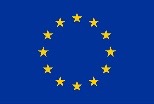 Das Projekt erhielt eine Finanzierung durch das EU Horizon 2020 Programm (Grant Agreement No 710470)
Teil I
Motivation und konzeptioneller Hintergrund
Motivation
Gleichstellung (GE) ist seit Jahrzehnten ein zentrales Thema der Wissenschafts- und Innovationspolitik
Das akademische Wissen zu den Ursachen der mangelnden Repräsentanz von Frauen im Forschungs- und Innovationssystem ist umfassend
Es existieren eine Vielzahl an Maßnahmen zur Förderung von GE
Aber: Fortschritt findet nur sehr langsam statt
Wir brauchen Evidenz, dass GE auch zu verbesserten (Forschungs- und Innovations-)Ergebnissen und –prozessen führt, z.B. einer höheren gesellschaftlichen Relevanz und Adressierung der großen gesellschaftlichen Herausforderungen (H2020 Interim Evaluation on GE)
EFFORTI will genau hierbei unterstützen, indem mittel- und längerfristige Wirkungen von Gleichstellungsmaßnahmen transparent gemacht werden
Performanz-Effekte
WISSENSCHAFT
WIRTSCHAFT
 Thematische Vielfalt 
 Zitationen
 Interdisziplinarität
 Exzellenz
 Kreativität & Innovation
 Strategische Entscheidungen
 Umsatzrendite
 Arbeitszufriedenheit
 Arbeitgeber-Attraktivität
 Networking
 Marktzugang
NUTZEN VON
GENDER EQUALITY
GESELLSCHAFT
UMWELT
 Umweltbewusstsein
 Nachhaltigkeit
 Öko-Innovationen
 Diskriminierung
 Wissenschaft und Innovation in 	  der und für die Gesellschaft
 Empowerment & Vertrauen
 Corporate Social Resonsibility
Evaluation und Wirkungsanalyse
Evaluation (teils synonym: Wirkungsanalyse)
ist eine (sozialwissenschaftliche) Vorgehensweise zur Bewertung eines Sachverhalts
fragt nach der Eignung einer Intervention zur Erreichung bestimmter Ziele und untersucht, welche intendierten und nicht intendierten Wirkungen auftreten
Bei Wirkungen wird typischerweise unterschieden: kurzfristige Ergebnisse (outputs), mittelfristige Effekte (outcomes) und längerfristige Wirkungen (impacts) 
Vereinfacht folgt eine Evaluation einer I-O-O-I Logik, vom input bis hin zu impacts
Aber: der Kontext entscheidet maßgeblich mit, ob eine Maßnahme erfolgreich oder weniger erfolgreich ist
EFFORTI bietet ein konzeptionelles und praktisches  Werkzeug zur Modellierung von kurz-, mittel- und langfristigen Effekten von Gleichstellungsmaßnahmen unter Beachtung hemmender und fördernder Kontextfaktoren
Bestandteile der EFFORTI Toolbox
Beispiel eines I-O-O-I-Modells
EFFICIENCY
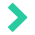 INPUTS
INITIATIVES TO PROMOTE GE
OBJECTIVES
THROUGHPUTS
IMPLEMENTATION ACTIVITIES
OUTPUTS, RESULTS & IMPACTS
GE (Gender Equality) EFFECTS
R&I (Research and Innovation)  EFFECTS
Outputs
Increased number of women in teams and at top positions
improved gender balance of boards or committees
Implementation of new or adoption of existing GE instruments 

Outcomes
improved job satisfaction
transparent promotion systems 
improved confidence in own ability
improved organisational committment to GEincreased budget allocated for GE activiities
perceived personal gains experienced as a result of a measure
Main objectives: 
to strengthen Germany's position as a science location in the long term and
to further improve  its international competitiveness

Sub goals (phase III): 
Dynamic development of the science system
Networking in the scientific system
Deepening international and European cooperation
Strengthening the exchange of science with industry and society
Attracting the best minds for German science
Ensuring structures and processes that are suitable for opportunities and family-friendliness
CHALLENGES
offering financial planning certainty
increase the annual financial allocations by 3 % per year (phase 1 and 3) respectively 5% (phase 2)
improved framework conditions: autonomy and flexibility in budgeting and human resources, as well as in construction, awarding of contracts and right of participation
Establishment of a continuous monitoring system
Concrete interventions  depend on the single RPOs, but as common element: 
Target quotas to achieve defined proportions of women in accordance with the cascade model
Further activities are: 
Mentoring & career bulding programmes
Flexible working-time models  / home office
Care facilities / familiy services
Dual career offers
Unconscious bias 
Strategic orientation of the GE activities
Outputs 
better quality of research outputs (no. of citations)
increased interdisciplinarity of publications 

Outcomes
New research topics / 
   societal relevance of research topics / adressing SDGs
increased number of projects with gender in research content 
improved links to societal actors (but less links to industrial actors) 

Impacts 
Better alignment to society (science education, public engagement, science communication, user-orientation, ethics)
FEEDBACK TO PROGRAMM DESIGN
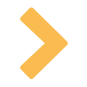 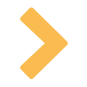 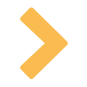 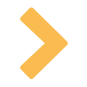 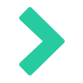 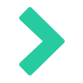 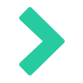 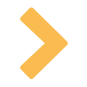 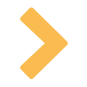 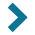 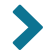 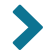 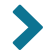 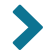 ORGANISATIONAL CONTEXT
TEAM CONTEXT
POLICY CONTEXT
Increasing budgets over the past decade, even during the financial crisis
Shared responsibility for R&I between the State and the 16 “Länder”
Joint Science Conference (GWK) responsible for ambitious programms like Excellence Initiative, Female Professors, Programme, HEI Pact
Improved childcare systems, but still high part-time rates for women
Intensive monitoring activities but lack of sanctions
Committment to GE goals, but no legally binding measures
Different missions and disiplinary background of the four German RPOs (MPG, Leibniz, HGF, Fraunhofer)
corporate cultures
Headquarters of the RPOs with only limited influence on the recruitment and retaining activities of the single institues
EFFECTIVENESS
Teil II
Online-Toolbox
(www.efforti.eu)